Coding with Minecraft 4: Variables
LESSON A :Introduction to Variables
The importance of variables
The different kinds of variables
To code a game in Minecraft with variables
What we’ll learn
Types of variables
Number variable – This holds numeric data. 
Examples: a person’s age, a player’s score, the year
String variable – This holds a string of alphanumeric characters. 
Examples: a person’s name, a password, the day of the week
Boolean variable – This has only two possible values: true or false. 
Examples: Is it daytime? Is the game over?
Position variable in MakeCode – A special kind of variable that holds three numbers that describe a specific location in three-dimensional space.
Slap, Clap, Snap
There are three types of variables:
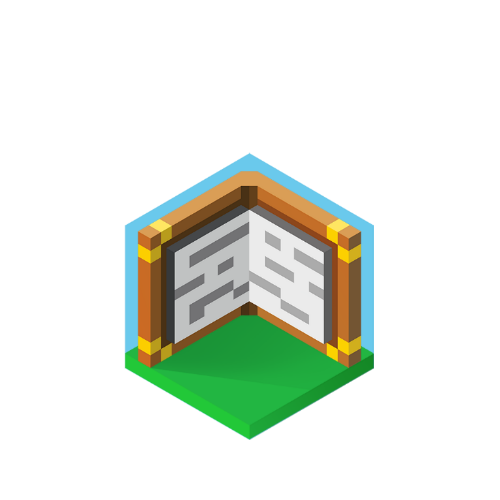 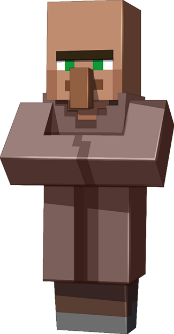 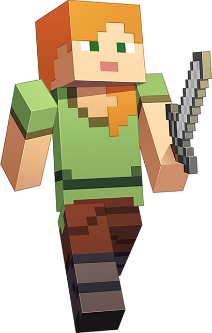 SlapPlayer slaps their thighs or their desk
ClapPlayer claps their hands
SnapPlayer snaps their fingers
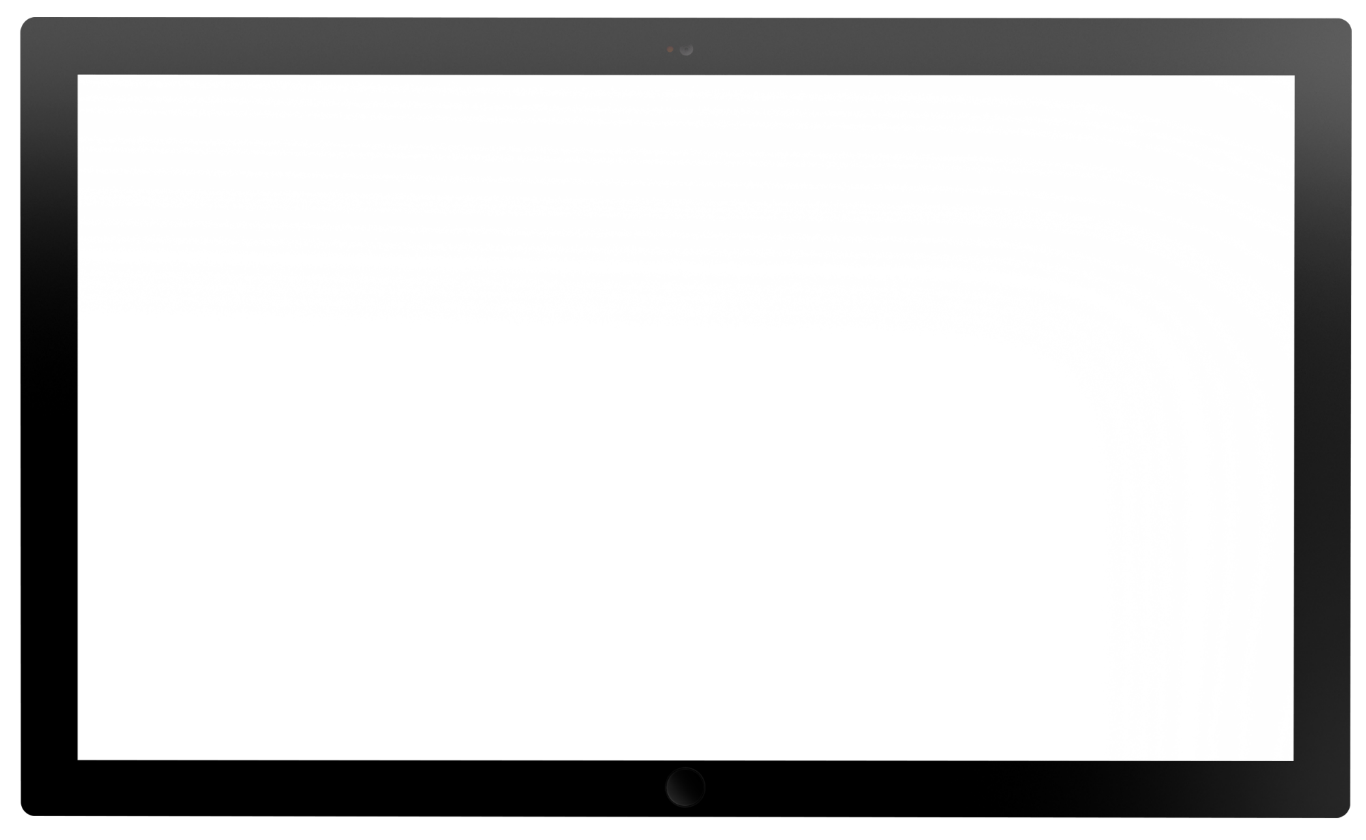 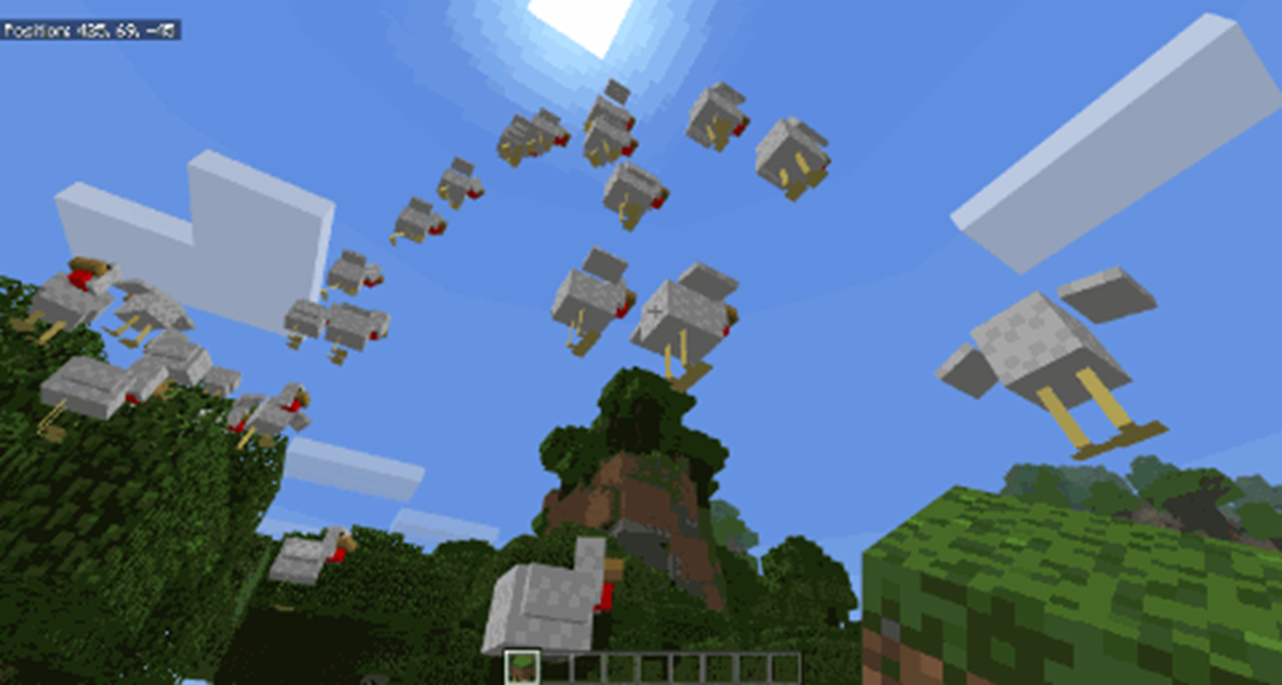 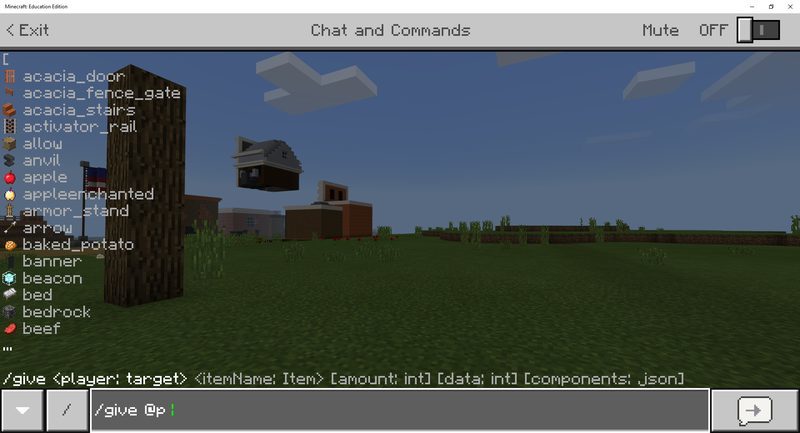 Chicken Storm
Spawn chickens
Name your variable
Make it rain chickens
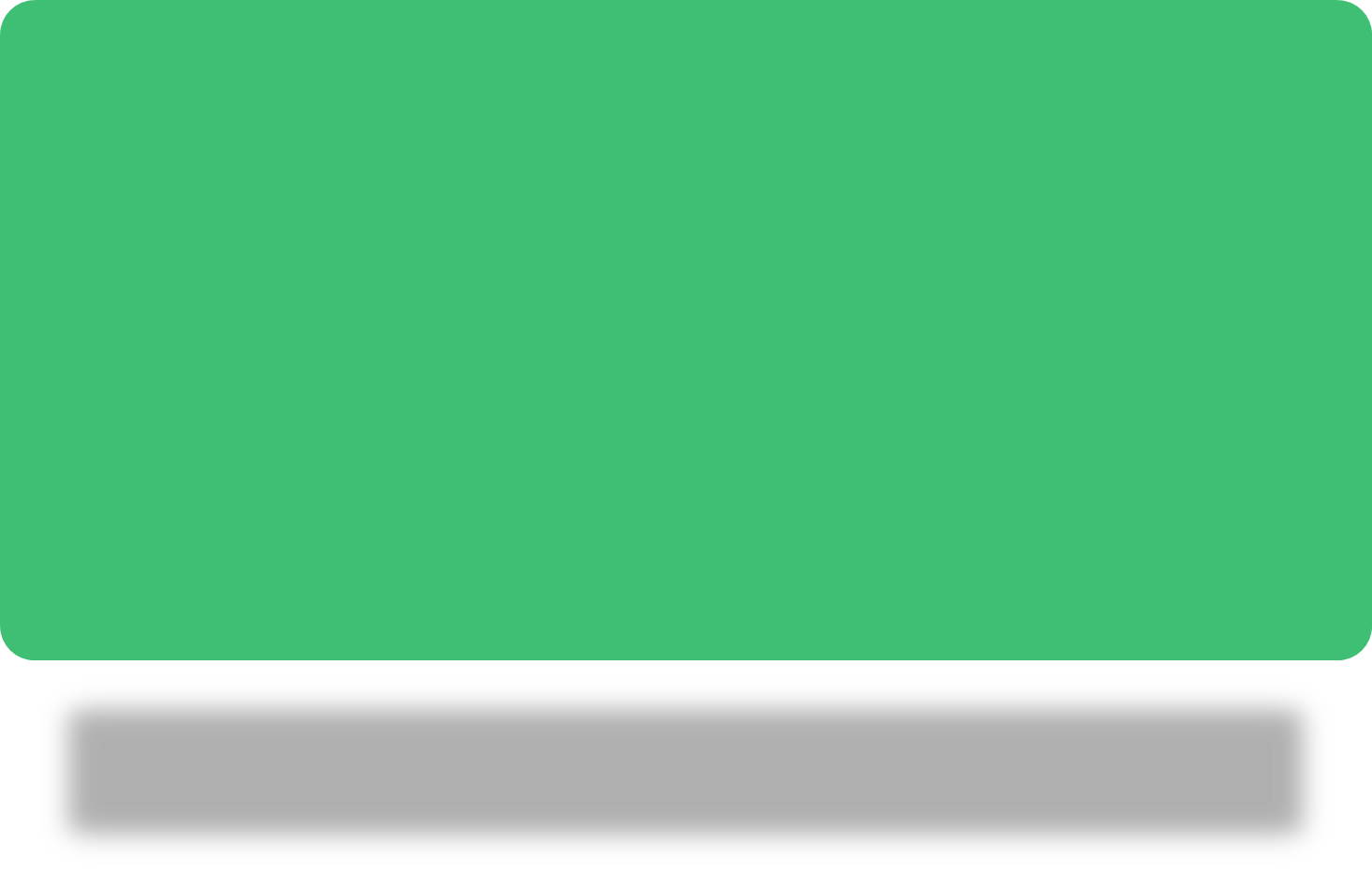 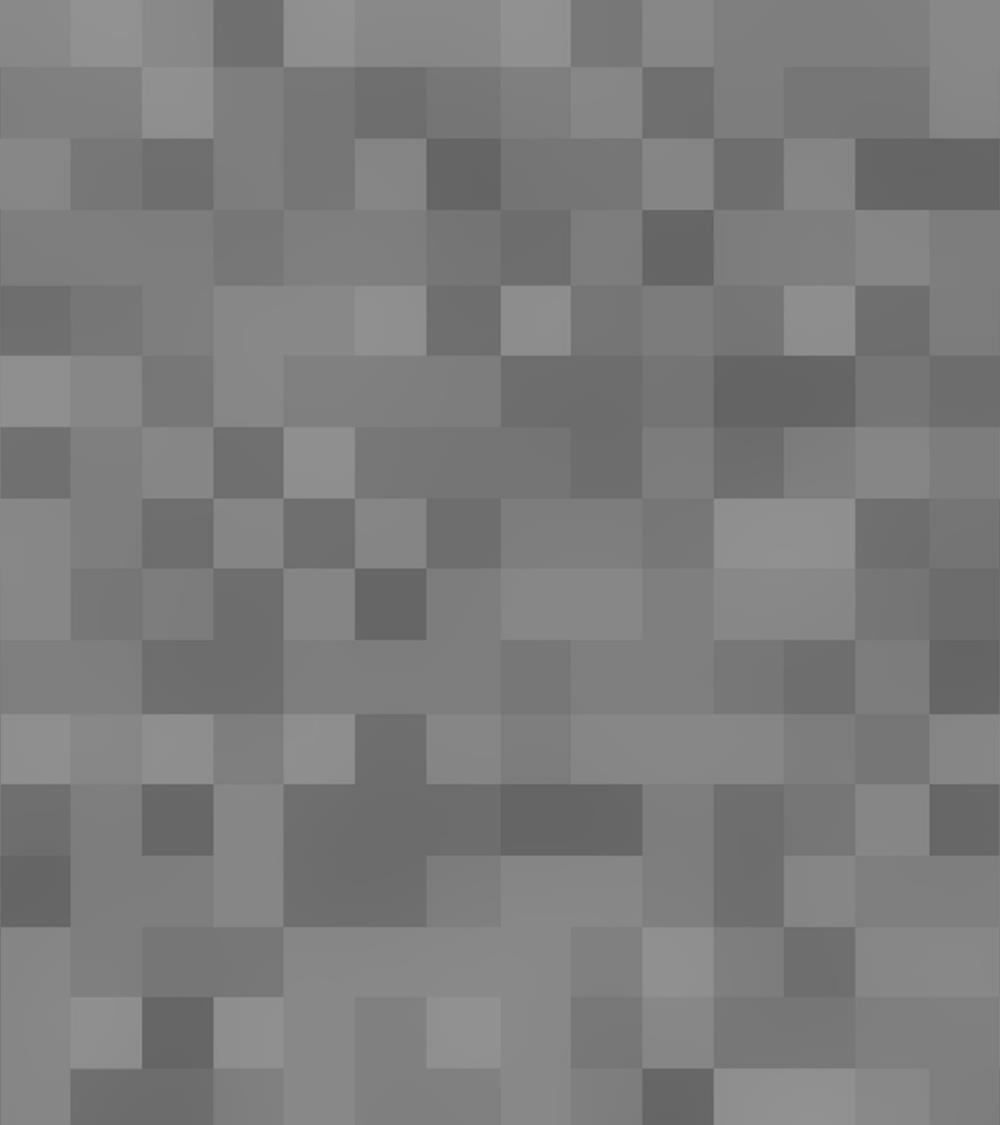 Review
What did your variable determine in the game? 
Why is it good coding practice to give variables meaningful names?
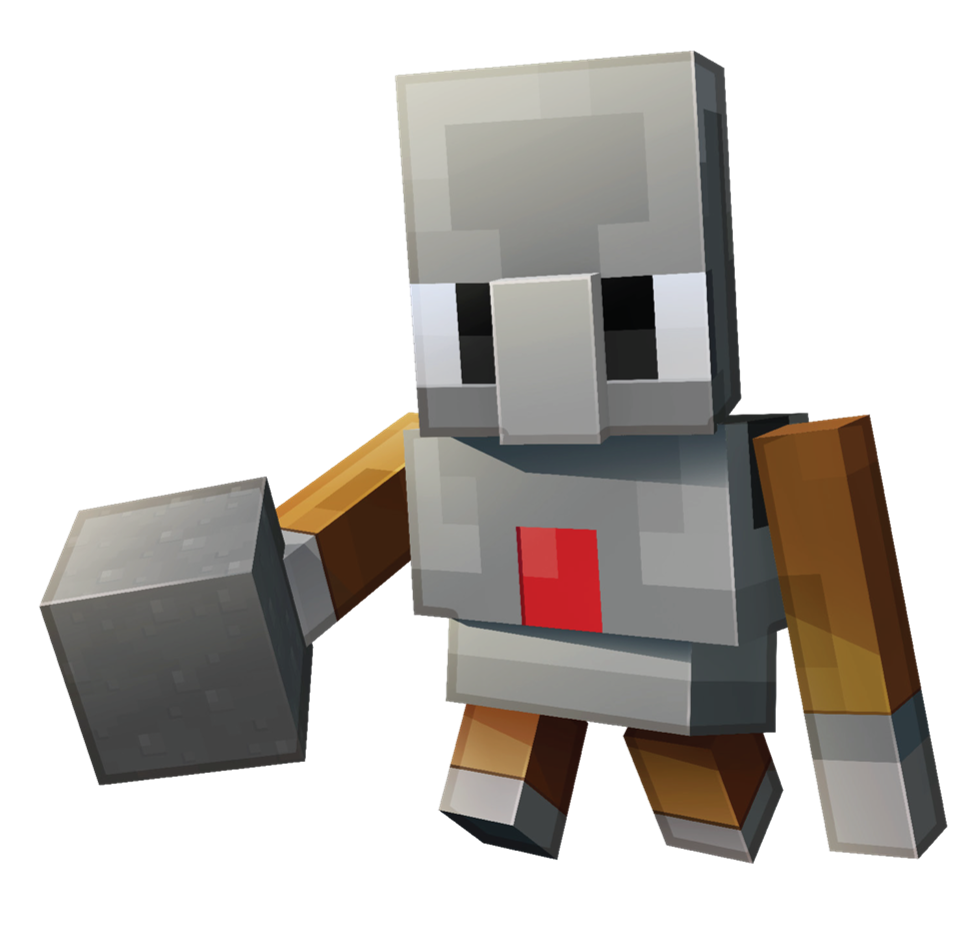 7
LESSON A What we learned today
Real-life variables
The different kind of coding variables
The importance of variables in coding and Minecraft
Next time
Coding with variables
Learn to use variables in Minecraft to:
Count things in Minecraft
Write a message in the sky 
Create a report of your game’s activities
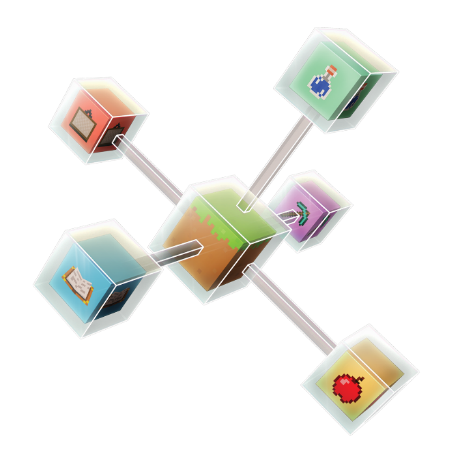 LESSON B:Coding with Variables
To code variables in Minecraft to:
Count things 
Keep score
Create a report of your game’s activities
What we’ll learn
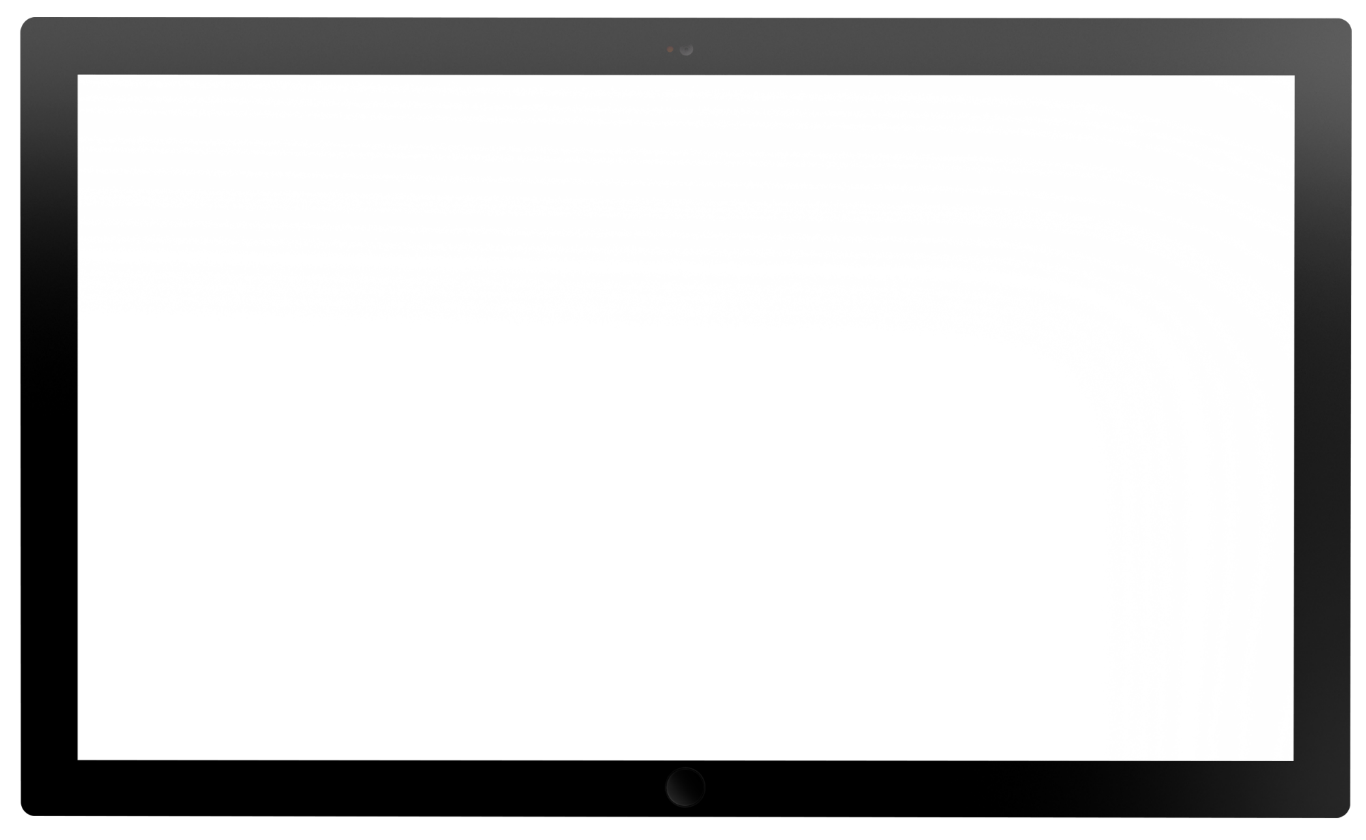 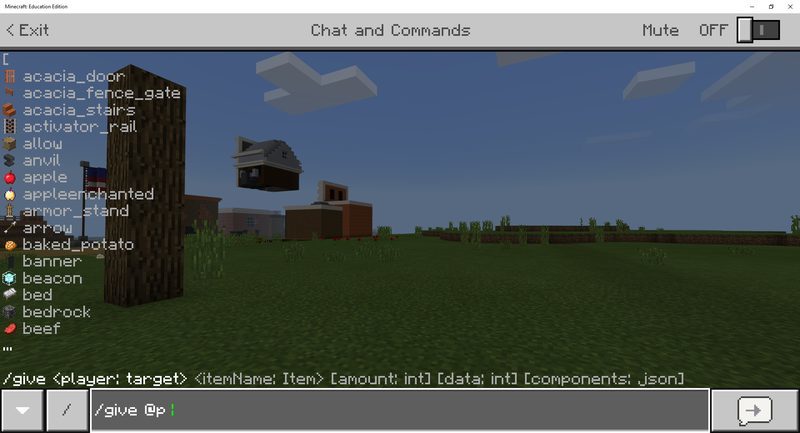 Arrow Counter
Learn to count the number of times something happens in your Minecraft world
Create a way to see the value of your variables
Make a message with arrows
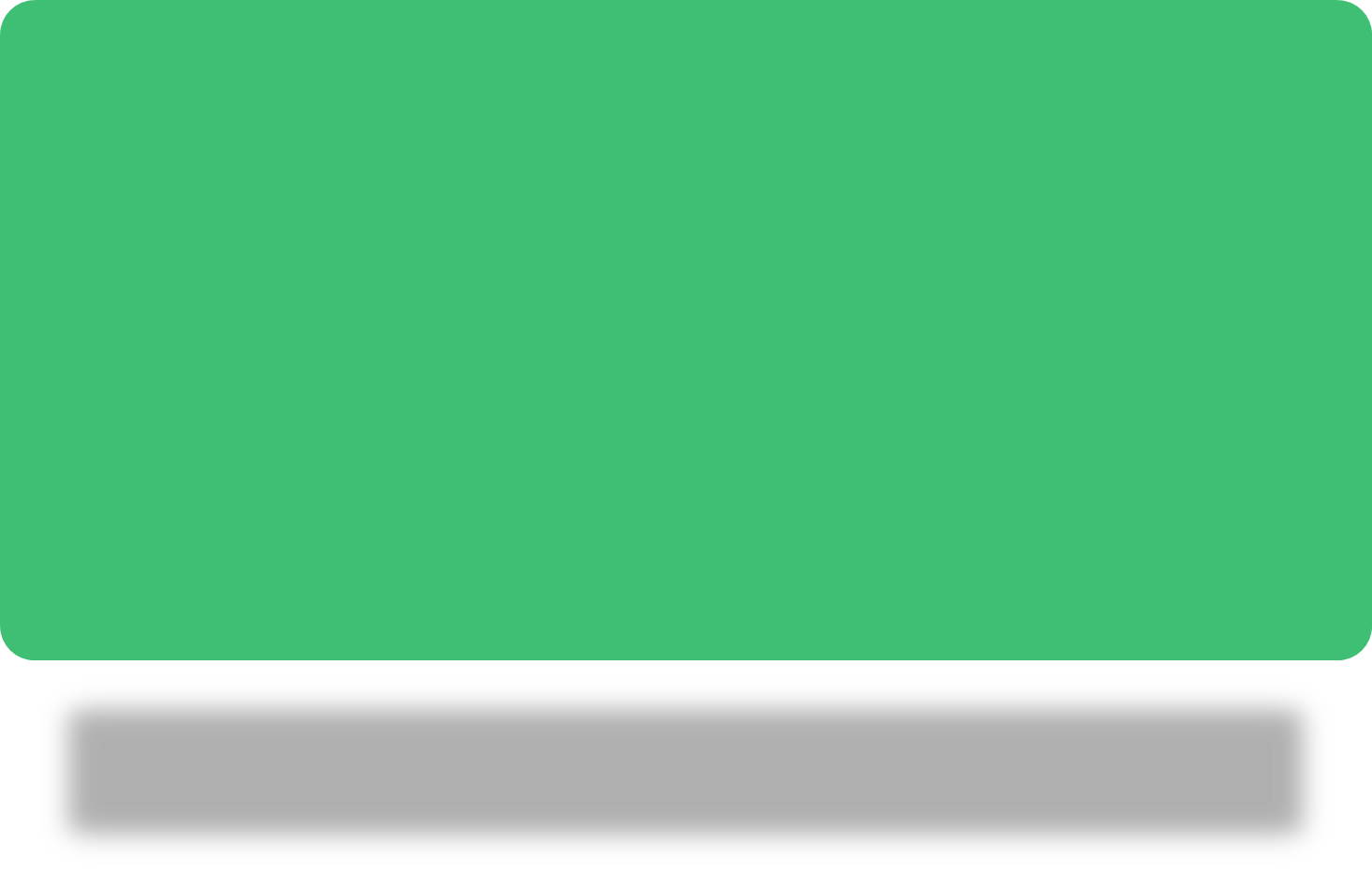 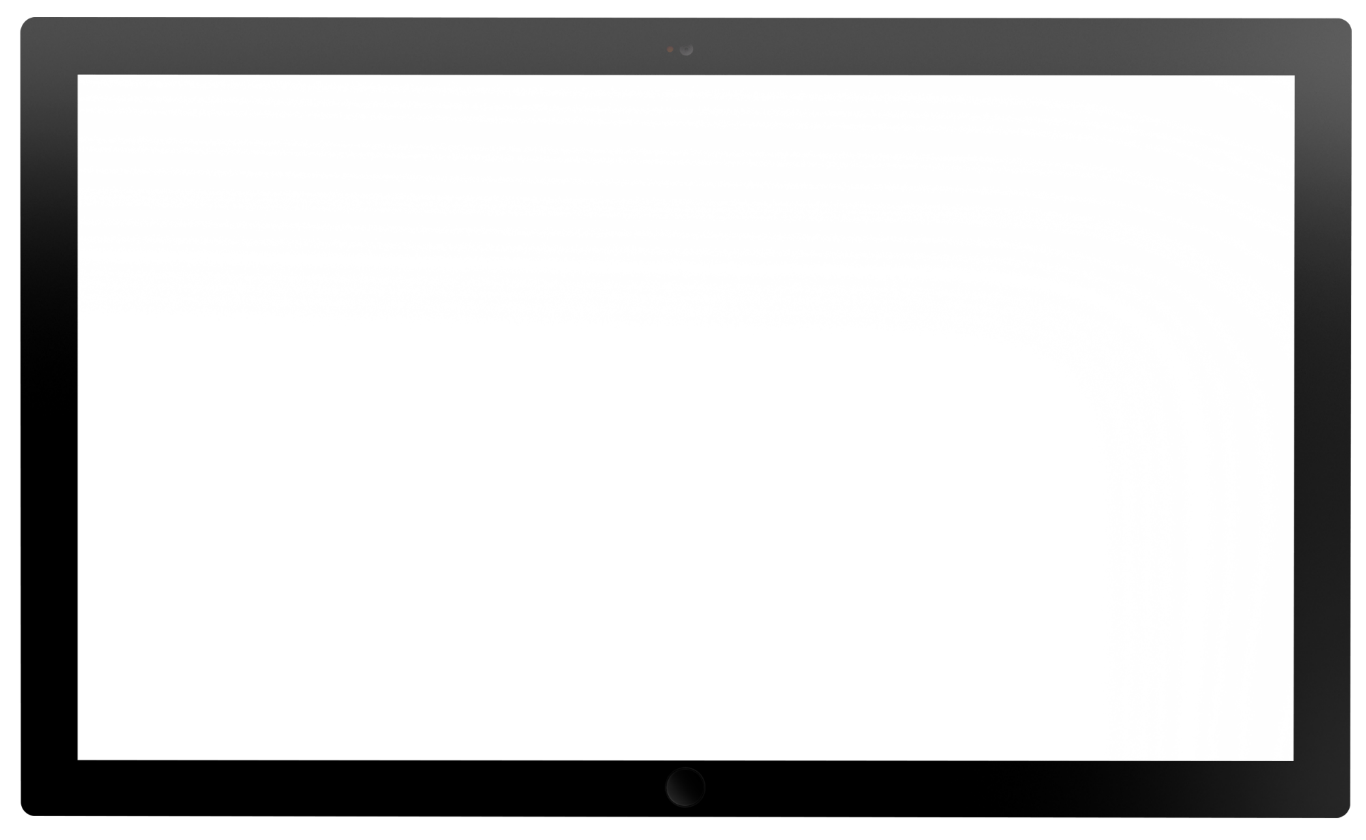 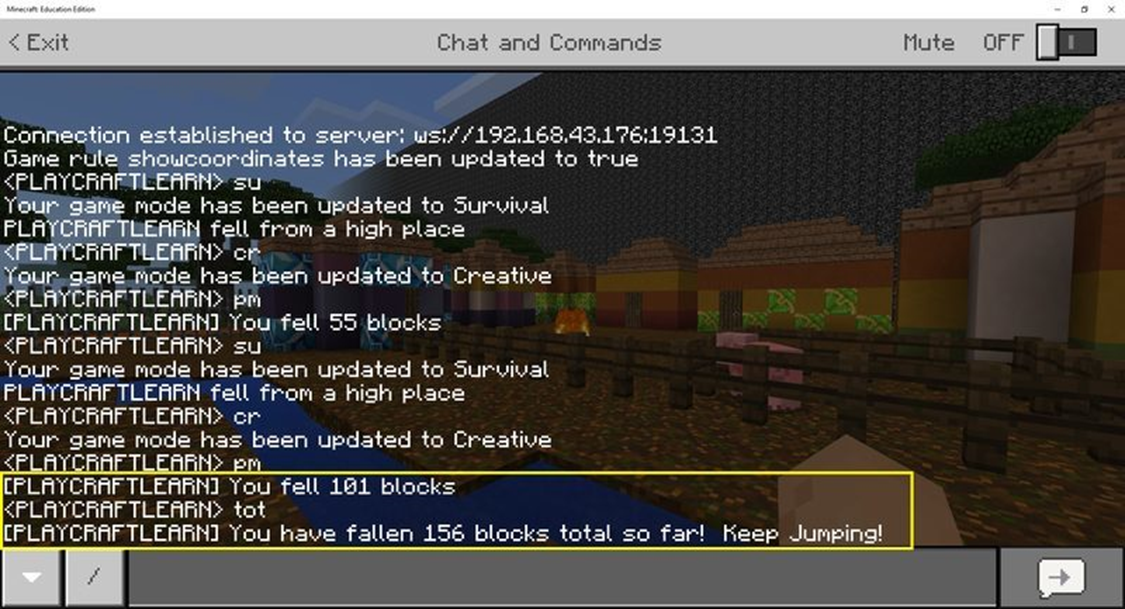 Falls in the air
Create a variable that tracks the distance you have fallen
Use an event handler and a counter to come up with a postmortem report
Make the variable a message
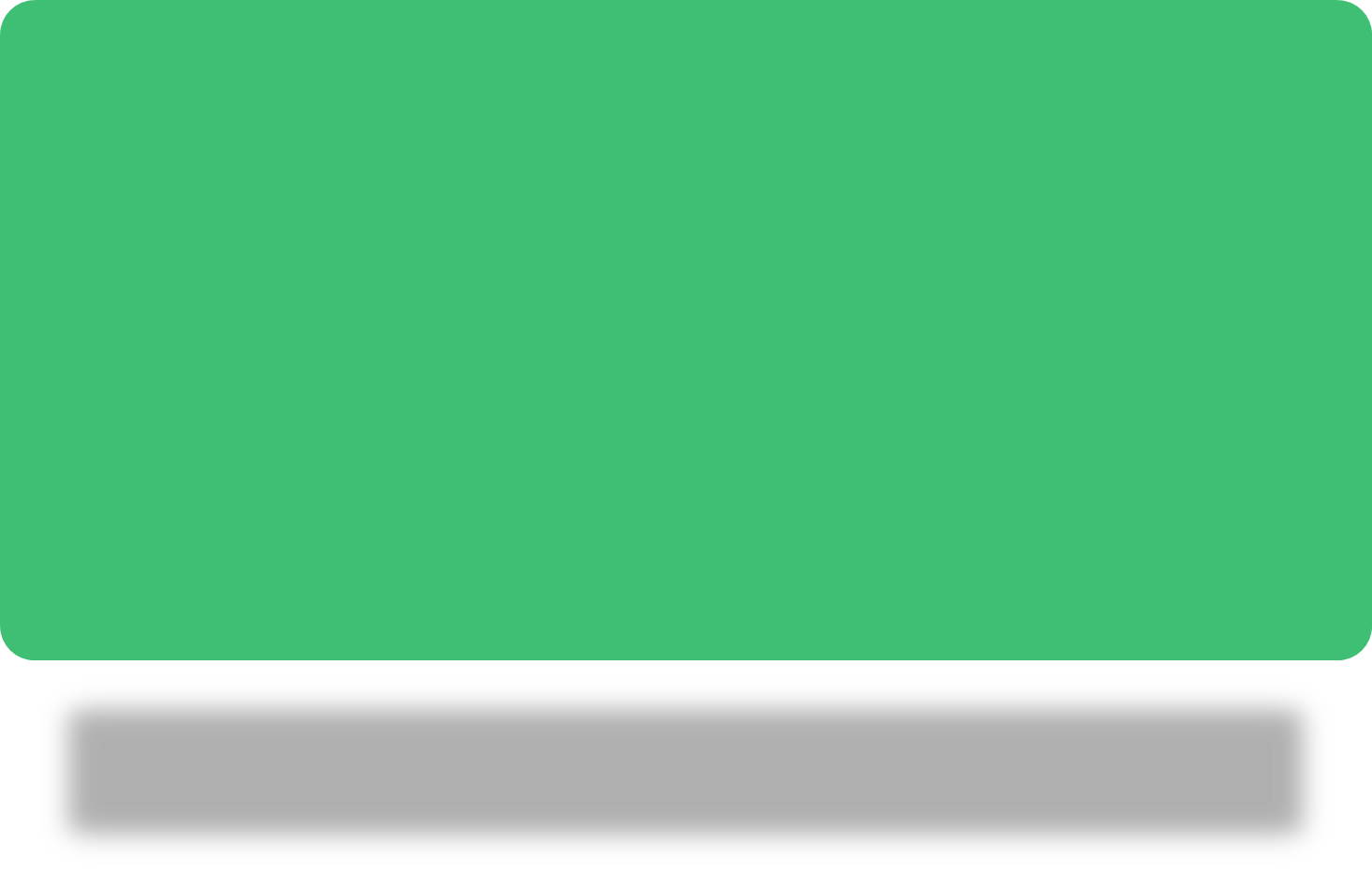 review
How do you use variables to keep score?
How can you cause something to happen when a counter gets to a certain number? 
What are variables that hold text called?
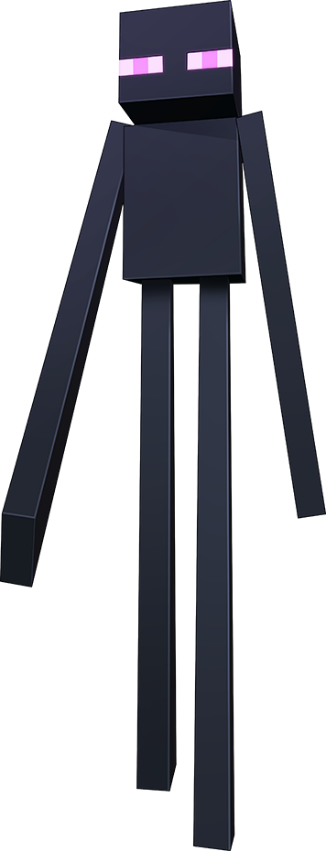 LESSON B What we learned today
To use variables in Minecraft to:
Count things 
Keep score
Create a report of your game’s activities
Next time
Combining variables to create messages in the sky
Unit 4 quiz
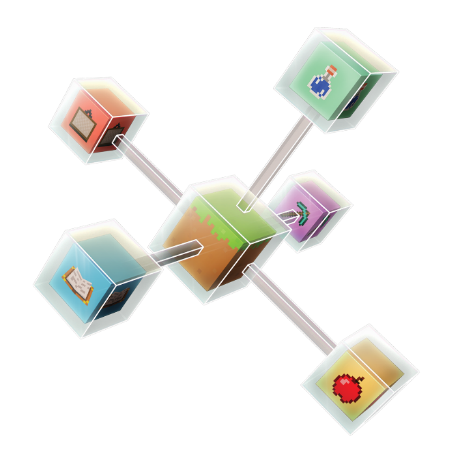 LESSON C :Combining Variables
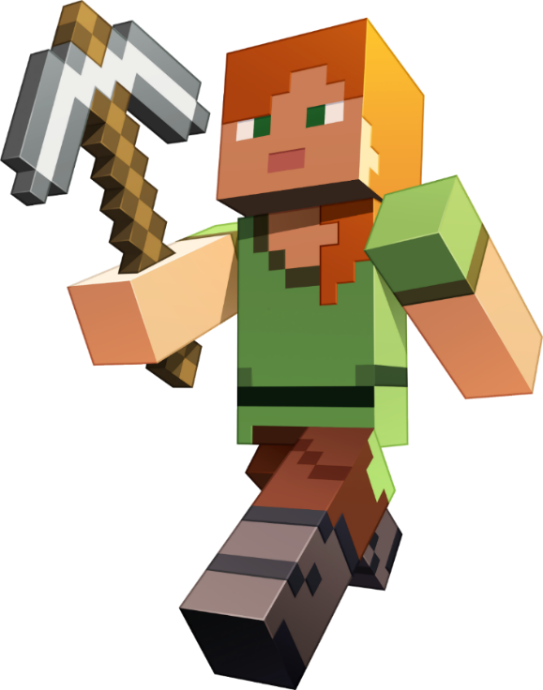 Combining variables to create messages in the sky
Check our learning progress with a quiz
What we’ll learn
Wordsmith
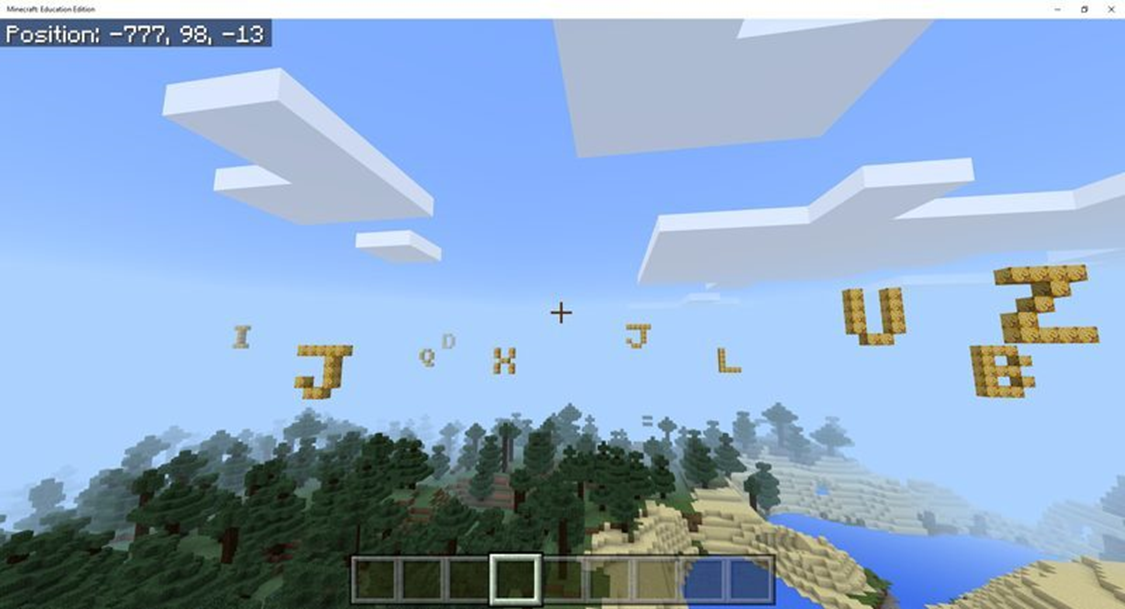 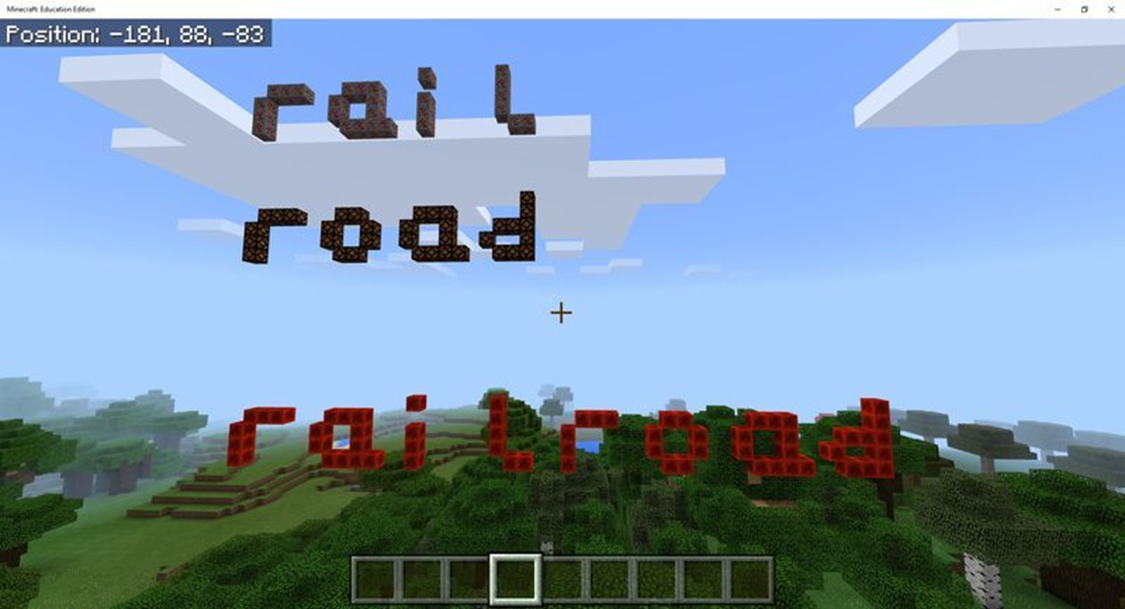 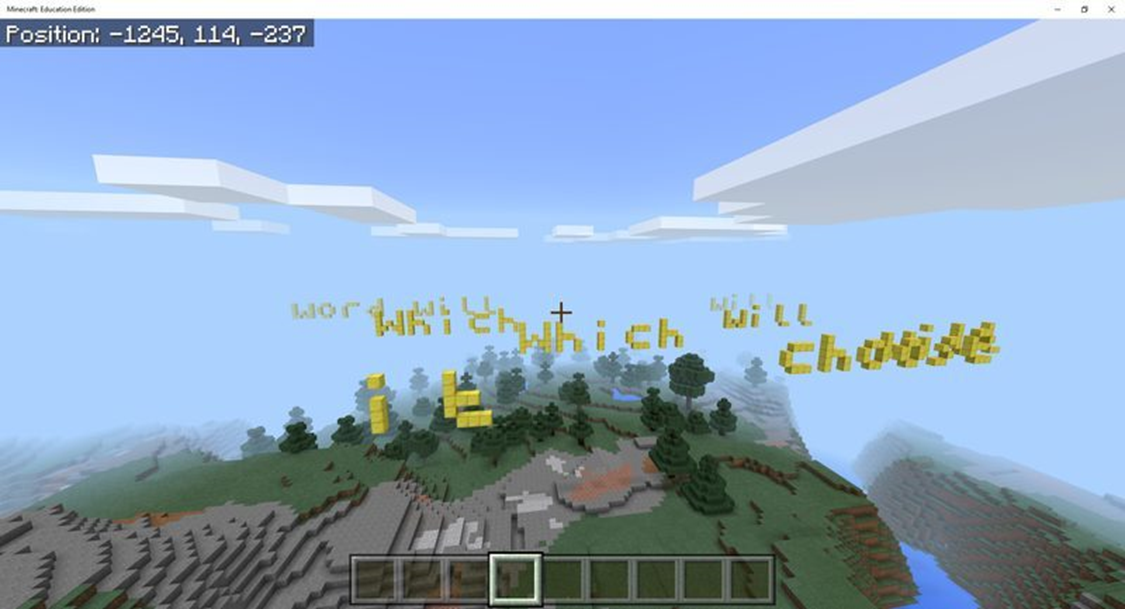 Create a variable that stands for a word
Combine the variables to create chains of words
Make your own unique situations
LESSON C What we learned today
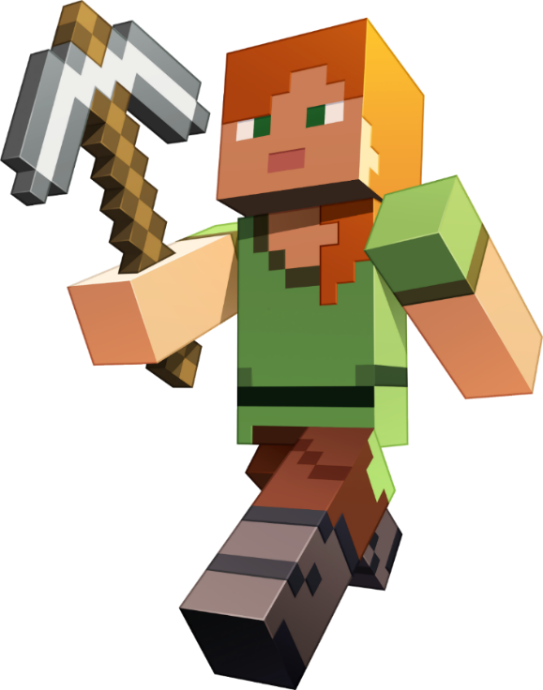 To combine variables to create messages in the sky
How much we have already learned
Next time
Your independent project
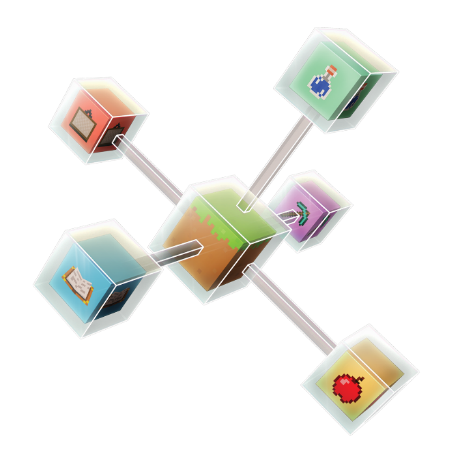 LESSON D:Get Creative with Variables
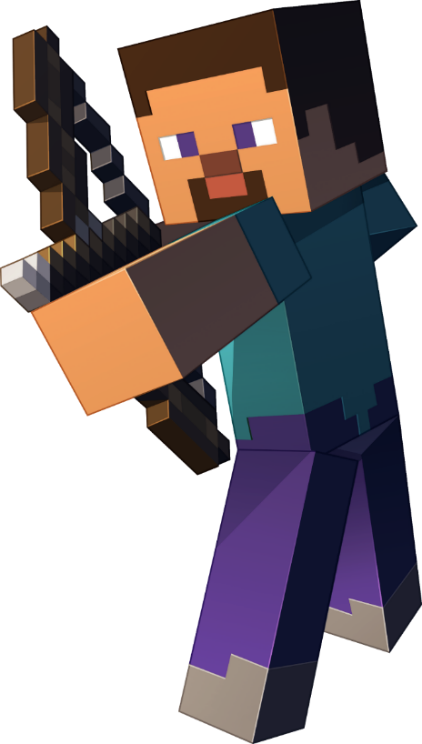 To create your own MakeCode projects that use variables to activate different parts of your program
What we’ll learn
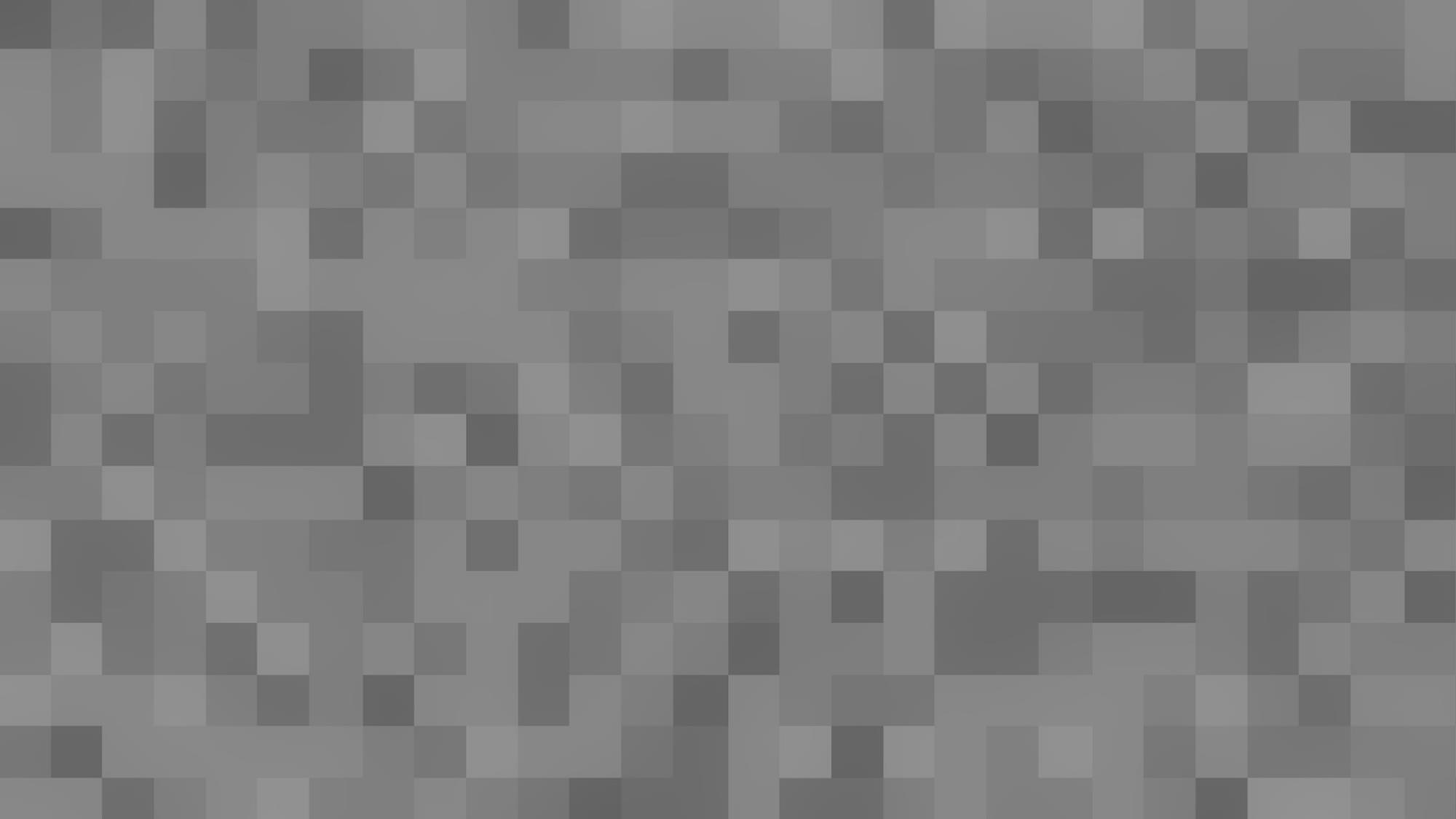 Independent Project
For this project, create an original MakeCode project that uses multiple variables of at least two different types, to keep track of information in Minecraft. Also, find a way to use a chat command with a parameter.
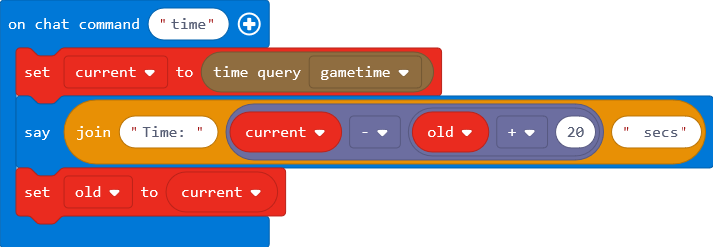 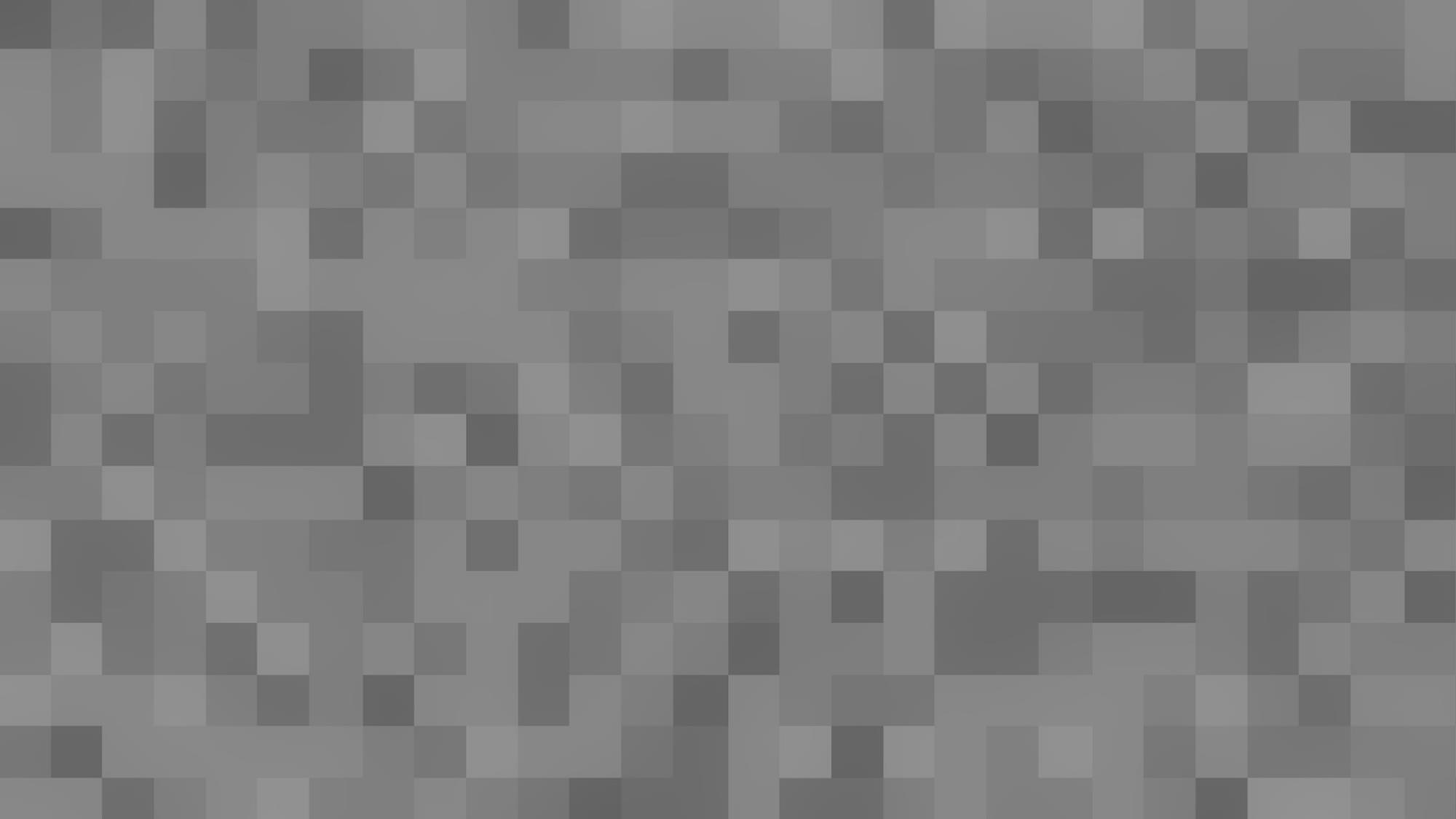 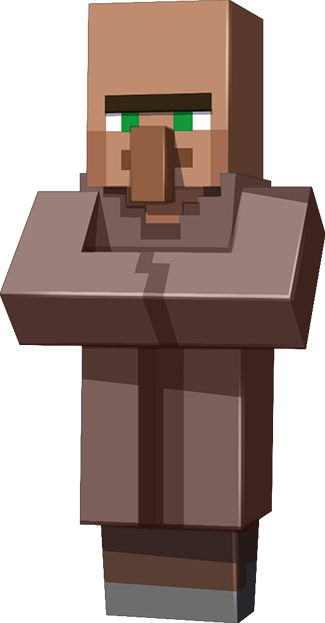 Independent Project
Information you might store in variables / project ideas:
Store the number of something you spawn
Store text for the animal you spawned
Store your position
Store a relative position
Store words to put together to make sentences.
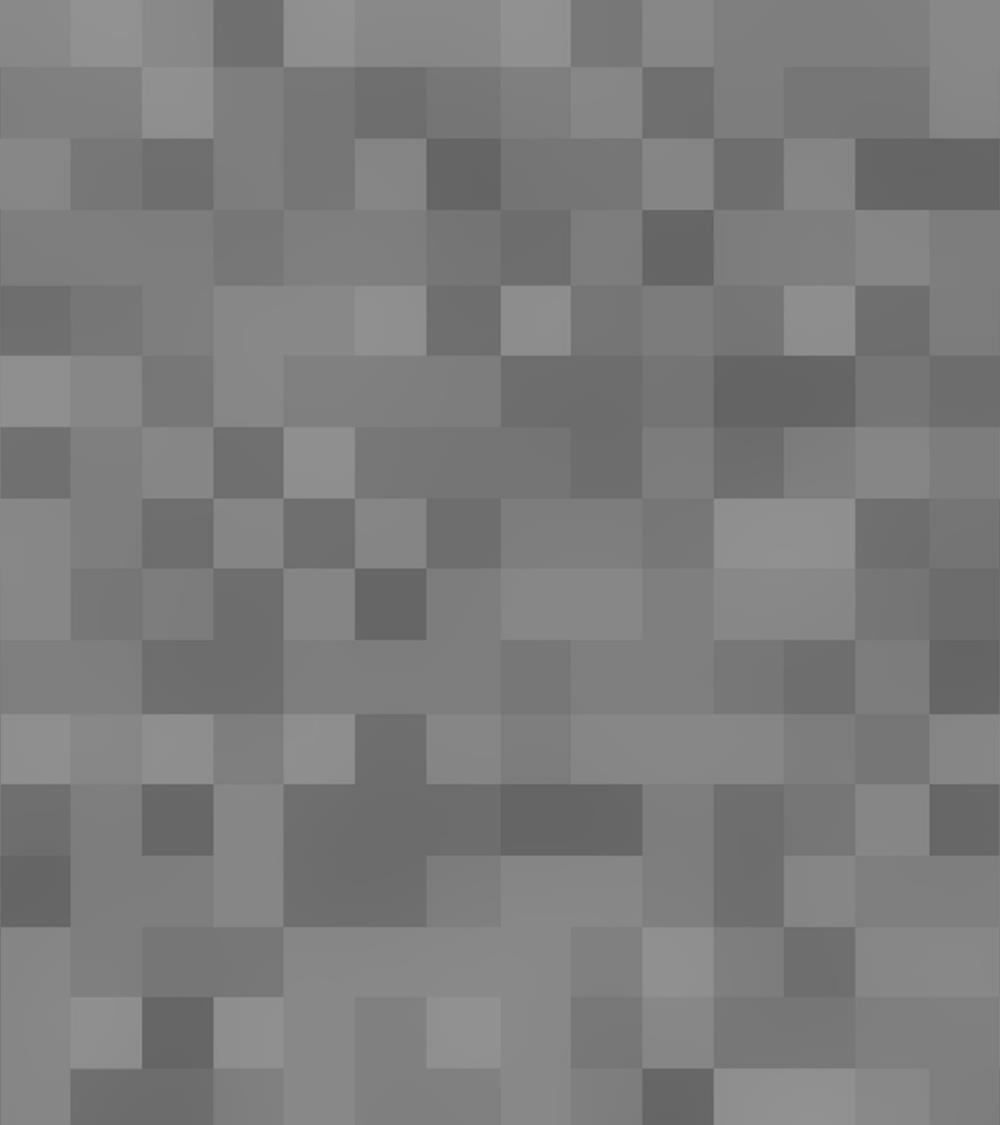 Minecraft Diary entry
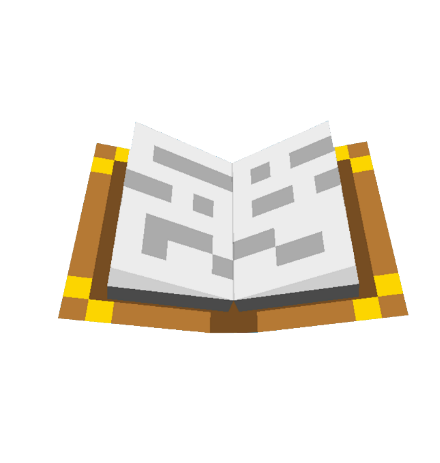 What type of information did you choose to keep track of?
What problems did you encounter? How did you solve them?
How did you use variables in your project, and what were their types? 
What did you name your variables and why?
What was something new that you learned for this project? Describe how you figured it out.
Include at least one screenshot of your project.
LESSON DWhat we learned today
To create your own MakeCode projects that use variables
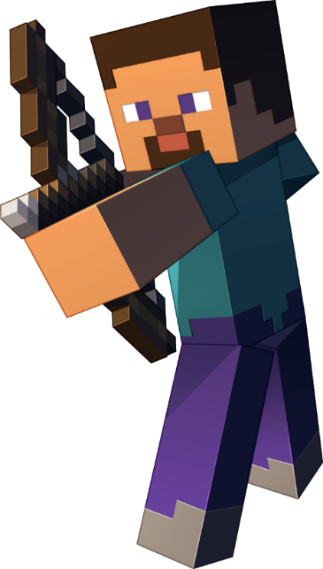 Next time
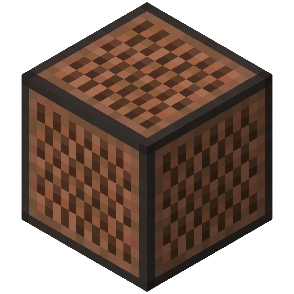 Coding with Minecraft 5: Conditionals
Then
IF…